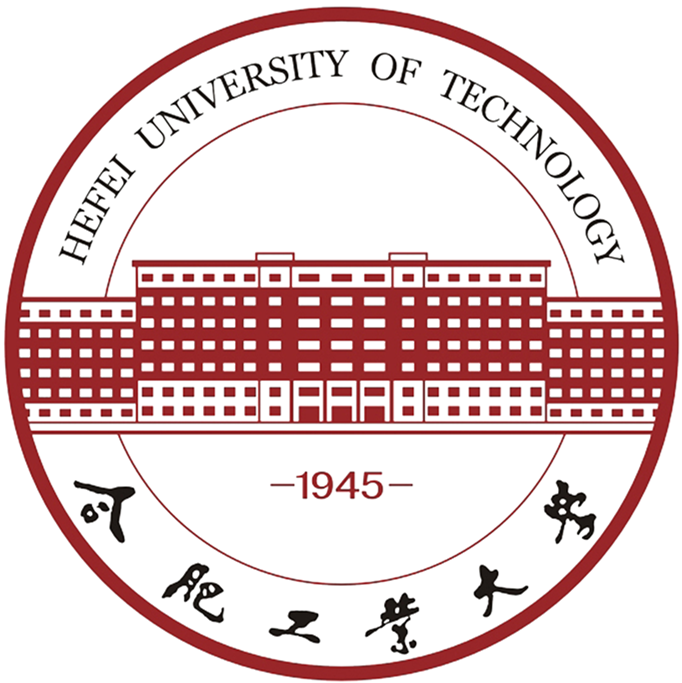 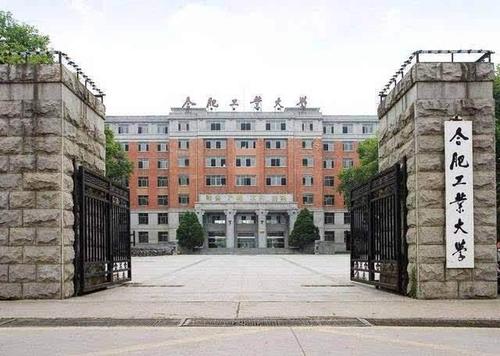 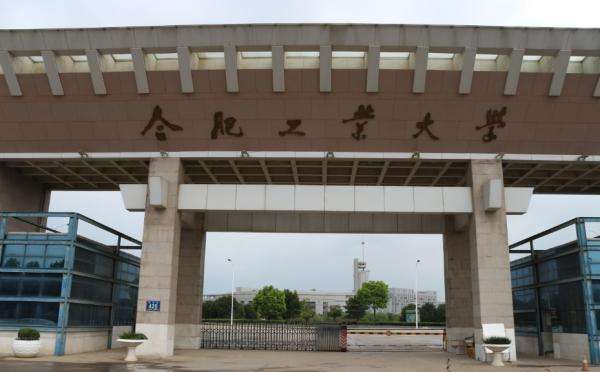 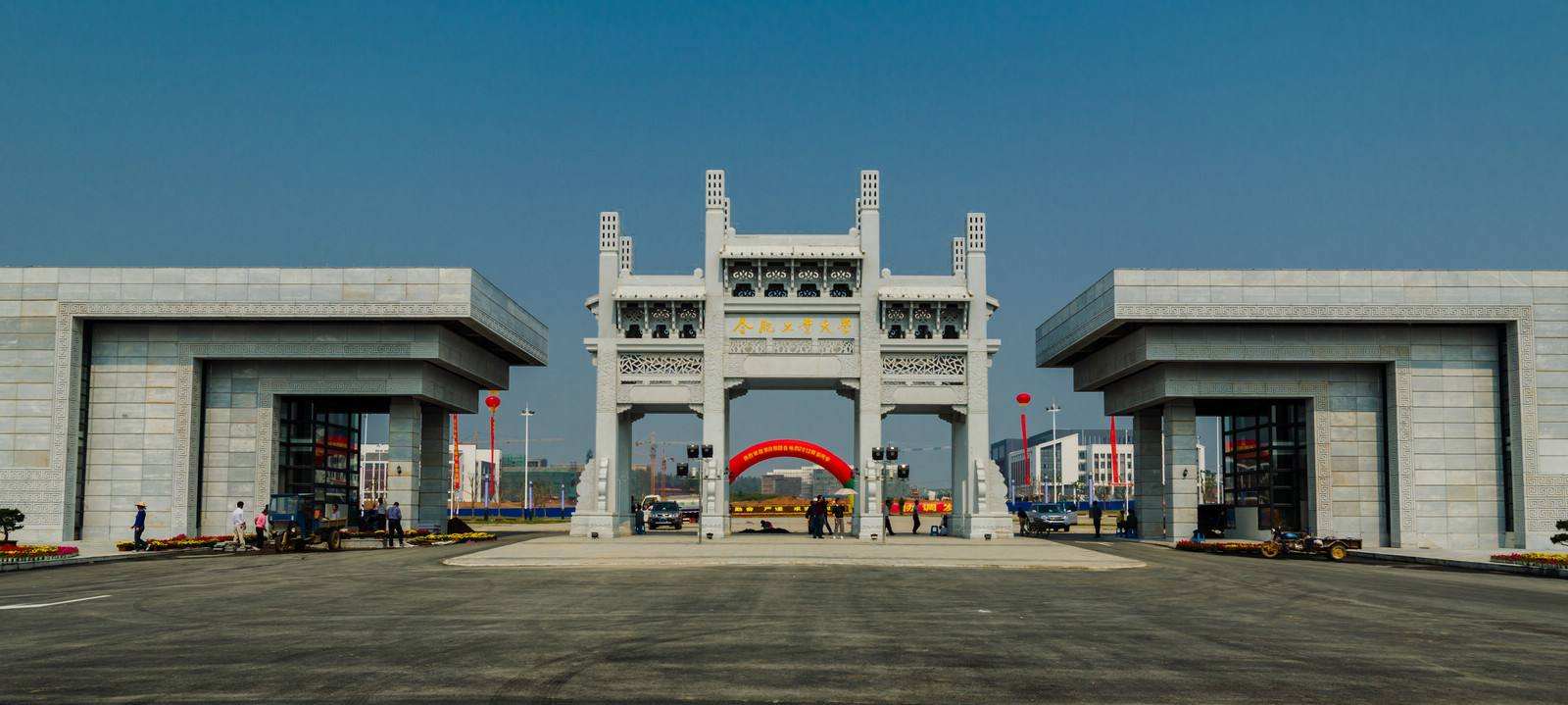 合肥工業大學
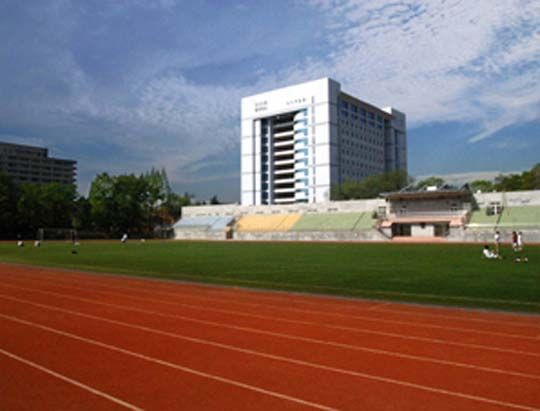 职称答辩报告
孙小龙（体育部）
目录
个人简介
1
思想政治与师德师风表现
2
教学科研工作业绩
3
代表性学术成果
4
参与团队及公益服务情况
5
发展潜力与工作设想
6
合肥工业大学体育部
1. 个人简介
孙小龙，男，1976年12月出生 ，安徽巢湖人。
1997.9-2001.7就读于安徽师范大学体育教育专业
1
2001.7-现今在体育部从事教学工作
2
2004.6-2007.6于苏州大学攻读硕士学位
3
2006年晋升讲师
4
5
2018年参加党校第25期教职工入党积极分子班学习并结业
多年来，认真踏实完成学校、体育部交给的各项工作任务，爱岗敬业，思想态度端正。申报教学教研类副教授。
合肥工业大学体育部
2.1思想政治与师德师风表现-思想政治
在体育部党组织的关心和培养下，积极向党组织靠拢。作为入党积极分子，自觉加强理论学习，切实提高思想政治觉悟，不忘初心，认真做好自己本职工作。
2017年9月递交入党申请书
2018年5月参加教职工入党积极分子班学习并结业
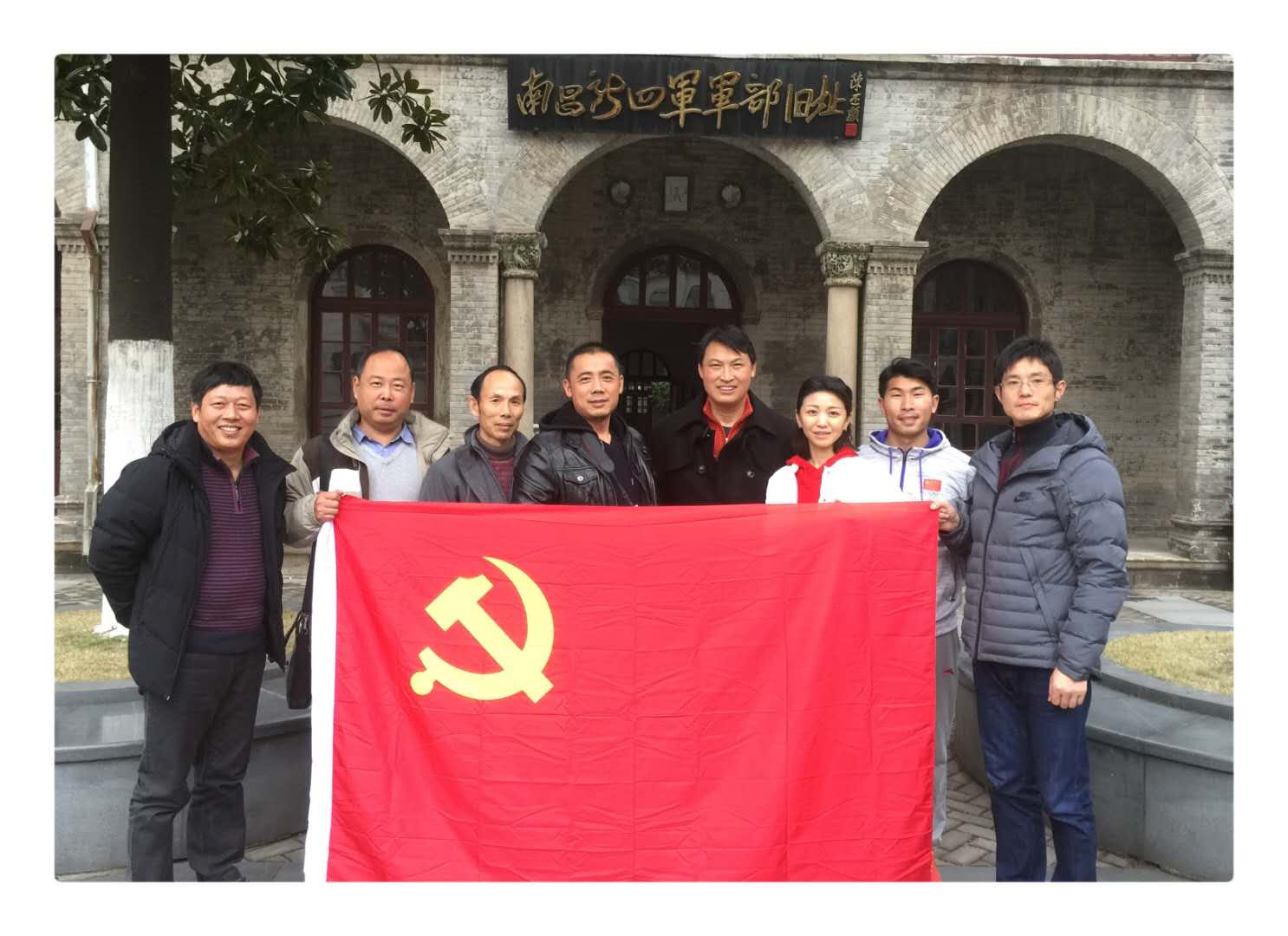 积极参加体育部党员活动
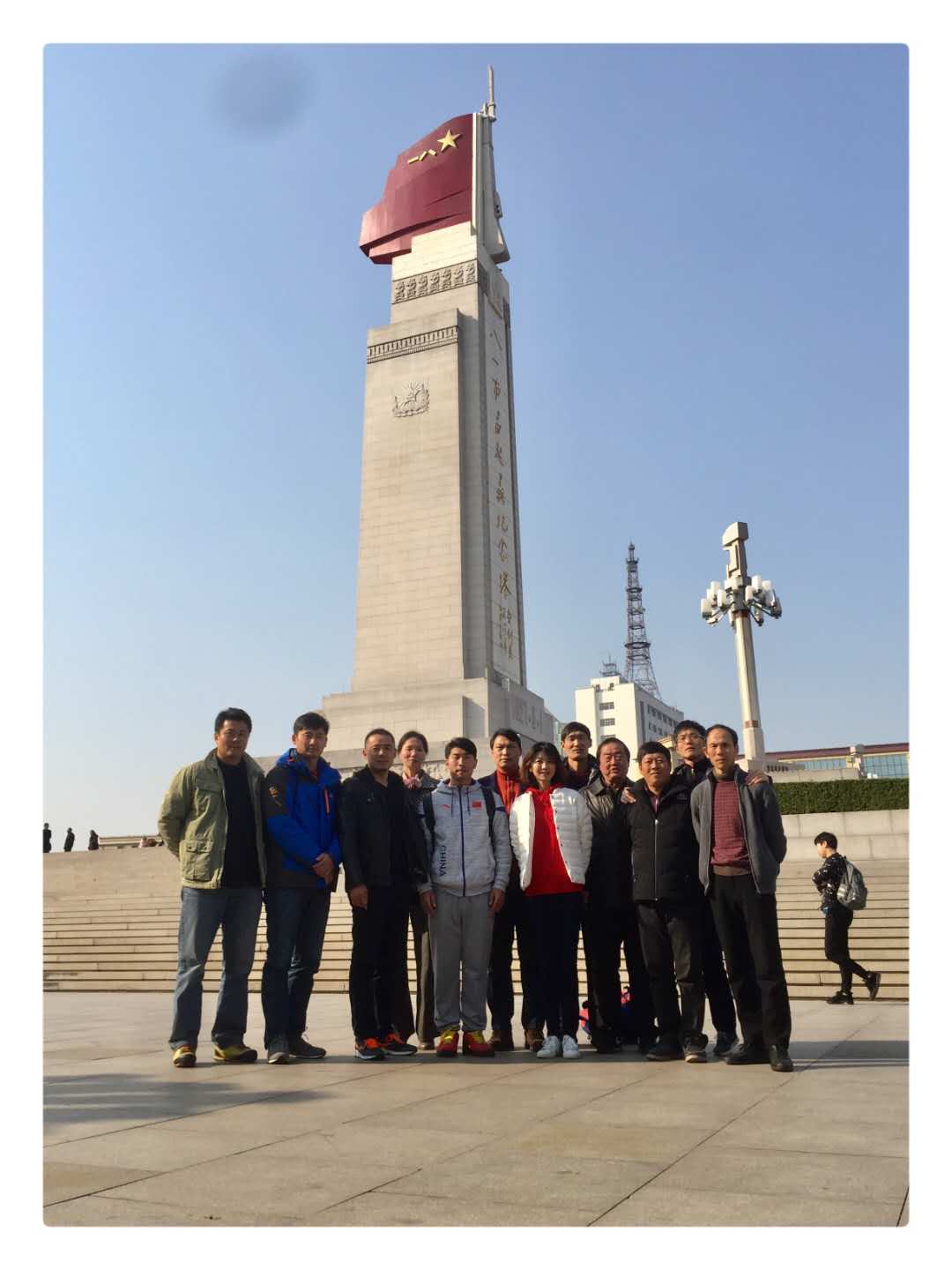 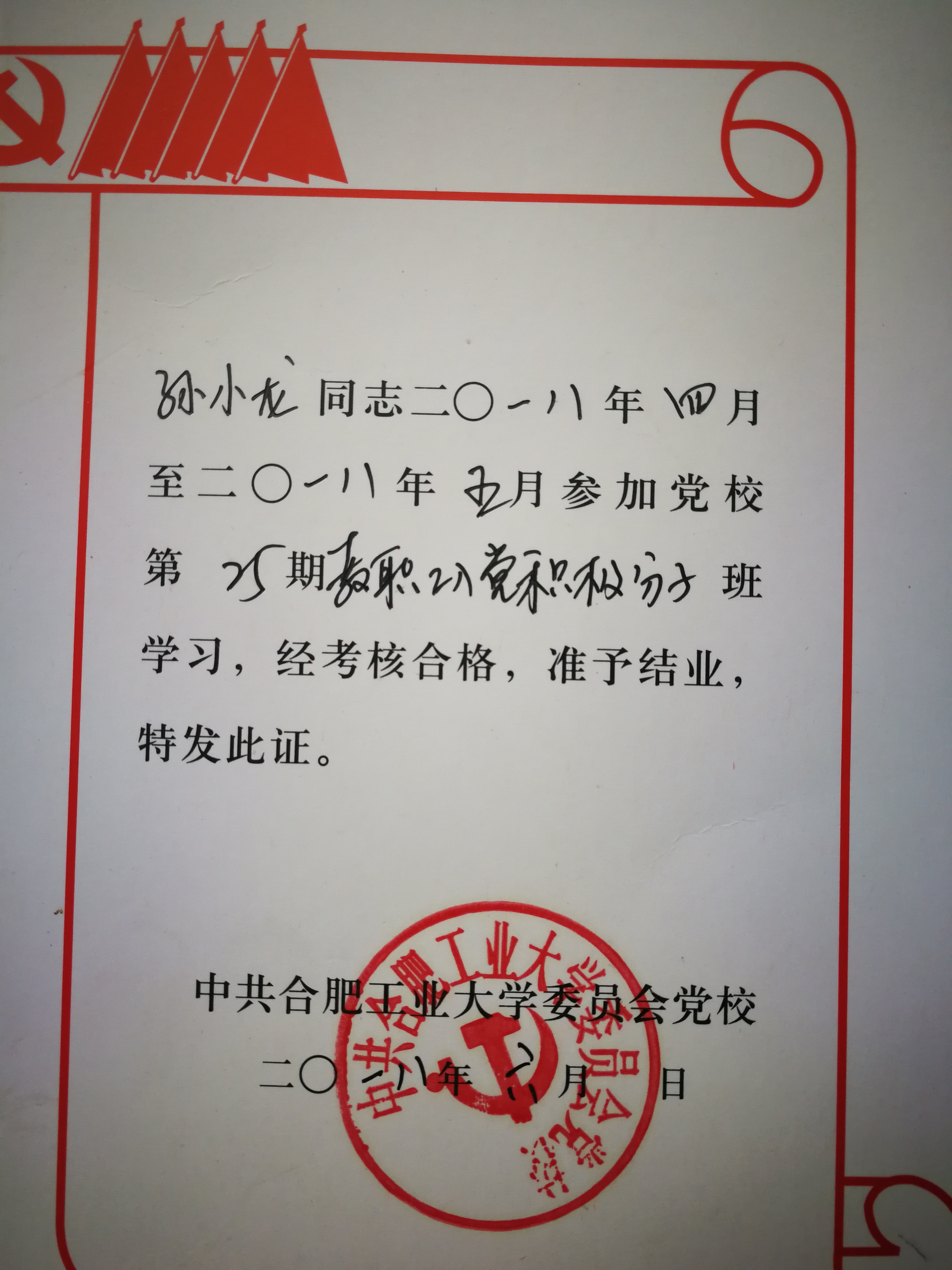 2.2思想政治与师德师风表现-师德师风
努力以“四有”好老师标准严格要求自己
合肥工业大学体育部
3.1教学科研工作业绩-教学奖励
2017年参加安徽省体育教师教学技能比赛荣获二等奖
1
2018年参加安徽省体育教师教学技能比赛荣获一等奖（第一名）
2
2019年代表体育部参加校教工羽毛球比赛获第一名
3
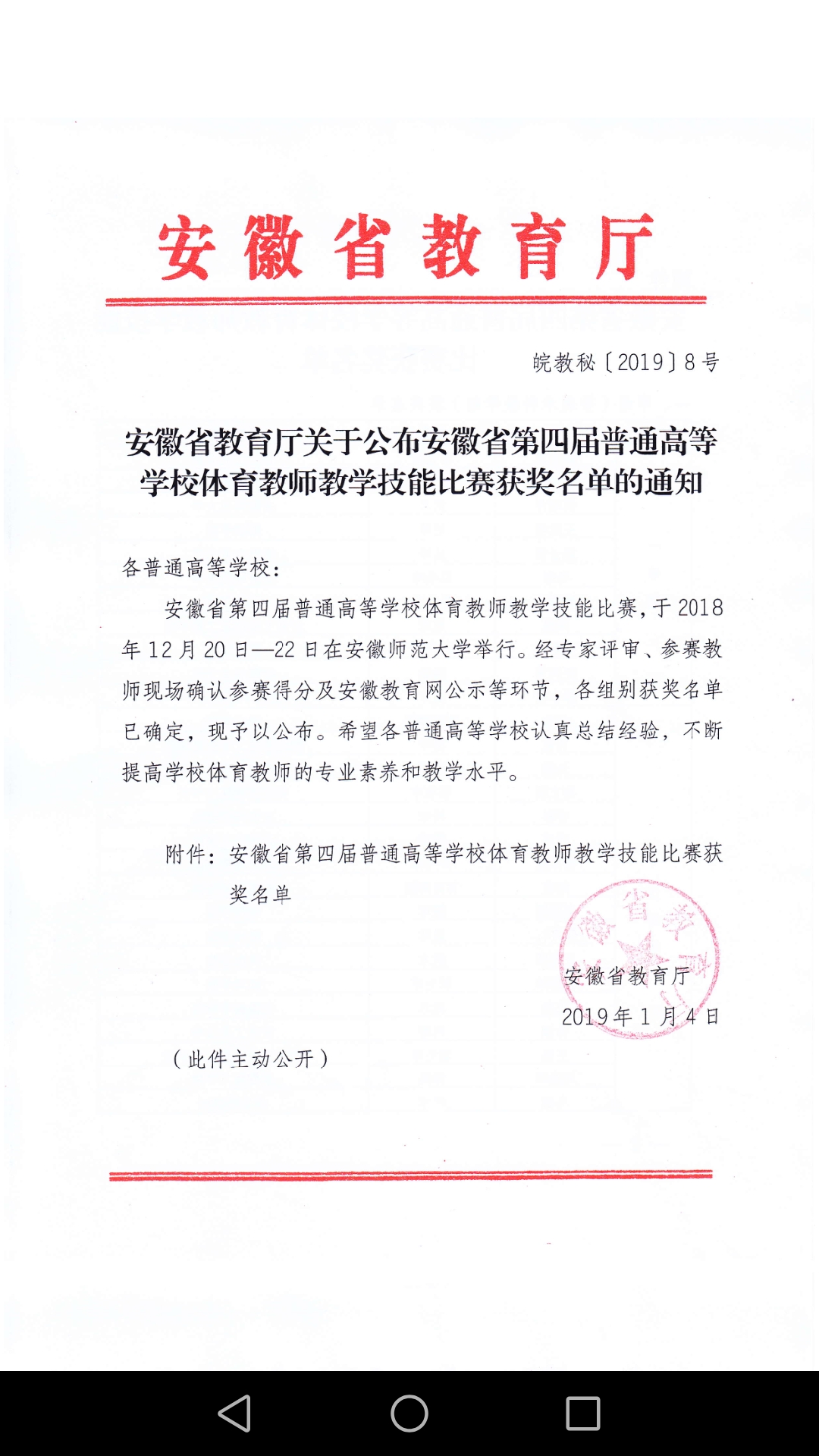 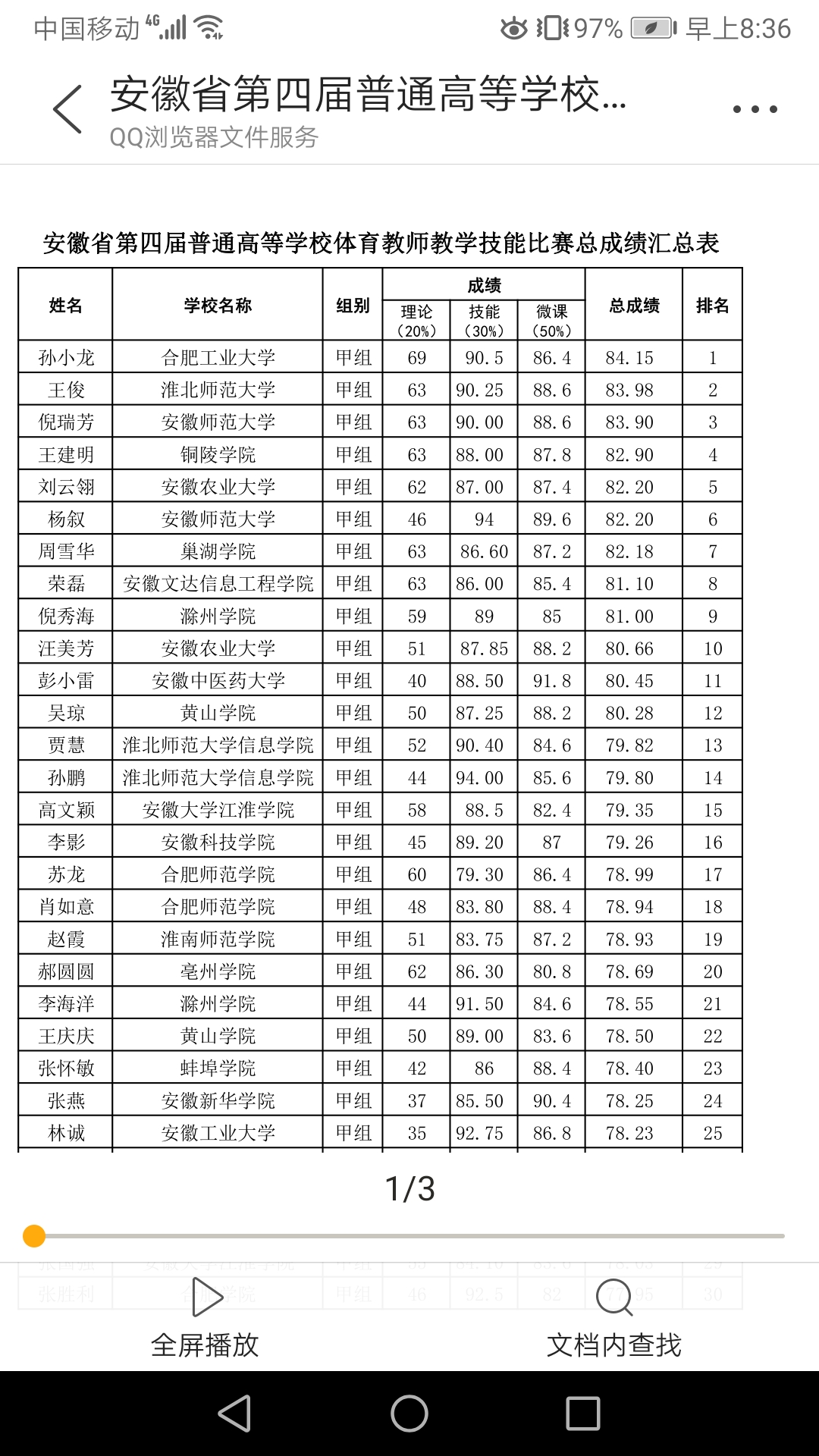 合肥工业大学体育部
3.2教学科研工作业绩-本科教学
近五年年均授课20个班，年均工作量高达707学时，是额定工作量300学时的2.4倍，教学态度端正，教学方法多样，教学过程及教学评价测评结果为优秀。在教学工作中做到让领导信任，让同事称赞，让学生敬重。
近五年完成本科教学工作情况(2014年1月—2018年12月)
合肥工业大学体育部
3.3教学科研工作业绩-运动队发展
除教学任务以外，还长期担任学生男子排球队教练员一职，克服多重家庭困难，克服教学时数多现状，克服跨校区不利因素，利用晚上、周末、节假日时间指导学生训练，多年来以敬业、勤勉、自律、高标准严格要求自己 。
合肥工业大学体育部
3.4 教学科研工作业绩-科研成果（课题）
在繁重的教学任务、校男子排球队训练任务、每年的学生体质测试任务、校内外各类裁判任务下，不断学习，勤于思考，积极申报科研项目、教研项目等,在以后的工作学习中会在教学、训练、科研等方面付出更多努力。
合肥工业大学体育部
3.5 教学科研工作业绩-科研成果（论文）
以第一作者发表论文五篇，都是正刊，其中cssci南大核心一篇，北大核心一篇，专业期刊三篇。
合肥工业大学体育部
4.代表性学术成果（论文）
“网络体育信息传播的构成形态、舆论极化与引导机制研究”

         （本文继“我国普通高校体育舞蹈教师现状与发展策略研究”、“‘三从一大'训练原则新内涵审思”、“新农村建设中发展‘生态农村体育'的思考”、“体育强国建设背景下高校高水平运动队‘学训'问题再审视”论文后多年的教学实践和理论研究成果）

 学术水平: 网络游戏是引起我国高校学生体质健康不容乐观的一个重要原因，在我国科技快速发展的今天，互联网+已融入各行各业。文章紧密结合互联网+体育切合实际进行探讨，对体育教师宣传互联网+体育和抵制网络游戏具有一定的科学研究意义。

理论价值：大数据时代，互联网+已融入各行各业，互联网+体育必将是我国体育未来的发展方向之一。大学生喜欢看网络NBA、欧冠、体育新闻等，网络体育信息传播对完善体育教育学科理论，对构建体育学科理论体系具有重要的理论研究意义。
合肥工业大学体育部
创新性：当前，互联网+已融入各行各业，网络体育信息传播作为互联网+体育的一种形式，符合当前我国政府提倡的文化建设战略方针，对学校体育文化发展具有重要的导向作用。因此，本研究具有一定的时代性及价值。

应用价值：体育工作者和学生是网络体育信息传播的重要群体，网络体育信息传播对培养学生运动兴趣，提高学生主动参与锻炼的意识和能力有着重要的作用。

显示度： CSSCI南大核心期刊、北大核心期刊、综合影响因子1.587。 
他引用10次，下载521次。
5.参与团队及公益服务情况
参与团队
  长期担任学生男子排球队教练


公益服务
   捐款扶贫
   担任教职工排球裁判工作
   担任本部及宣城校区运动会裁判工作
        参编教学大纲
合肥工业大学体育部
厚积薄发
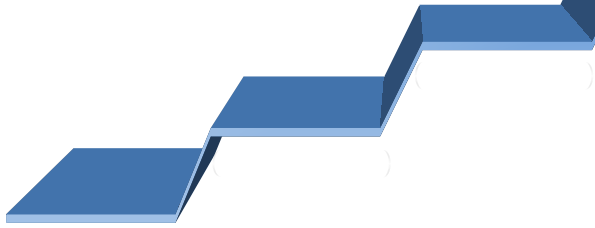 专业深造
6. 发展潜力与工作设想
学以致用
运动队建设上力争在全省比赛中名列前茅
努力在三年内获省部级课题一项，发表北大中文核心期刊一篇
做“四有”好老师，充分发挥立德树人作用
提高教学、训练、科研能力
制定有效的教学、训练方法，把新理论、新知识传授给学生
努力在业务上继续深造,并积极参加校内外各种培训学习
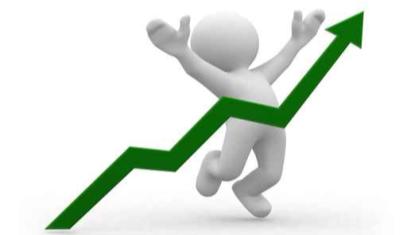 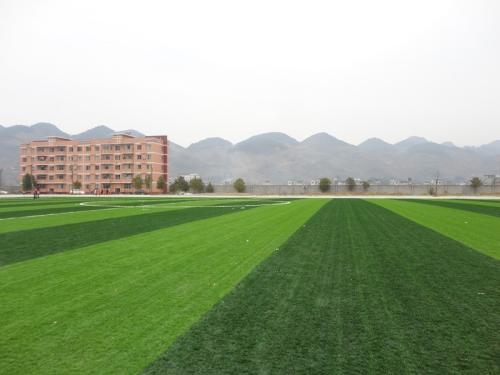 教书育人，不忘初心！

               ---孙小龙
谢谢大家！